Organ Identification
PEER Program, Texas A&M University
Uterine horn/horns
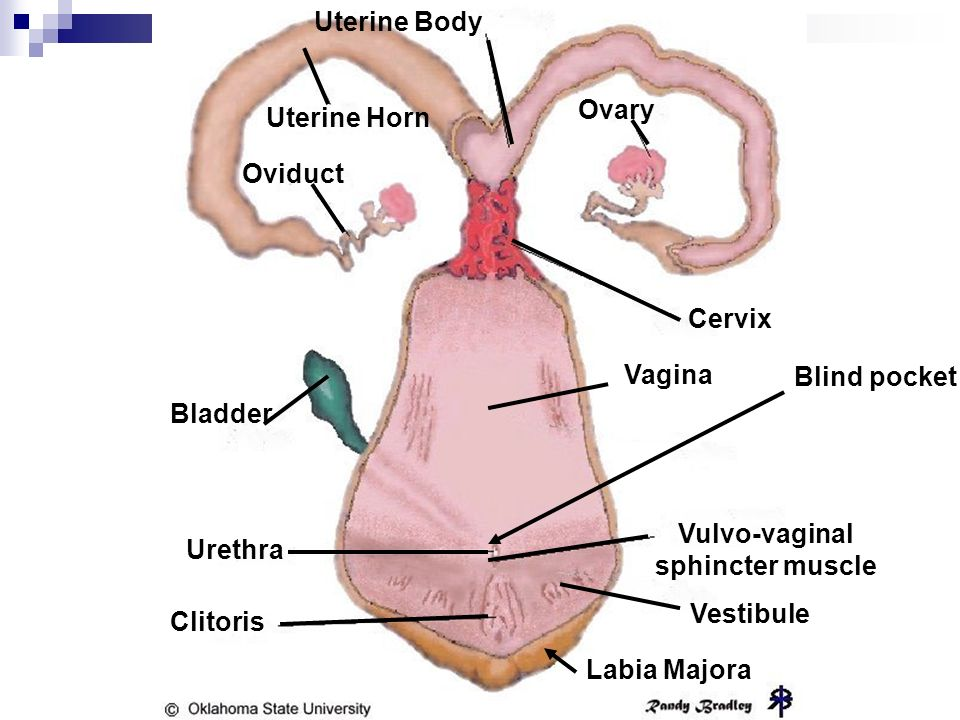 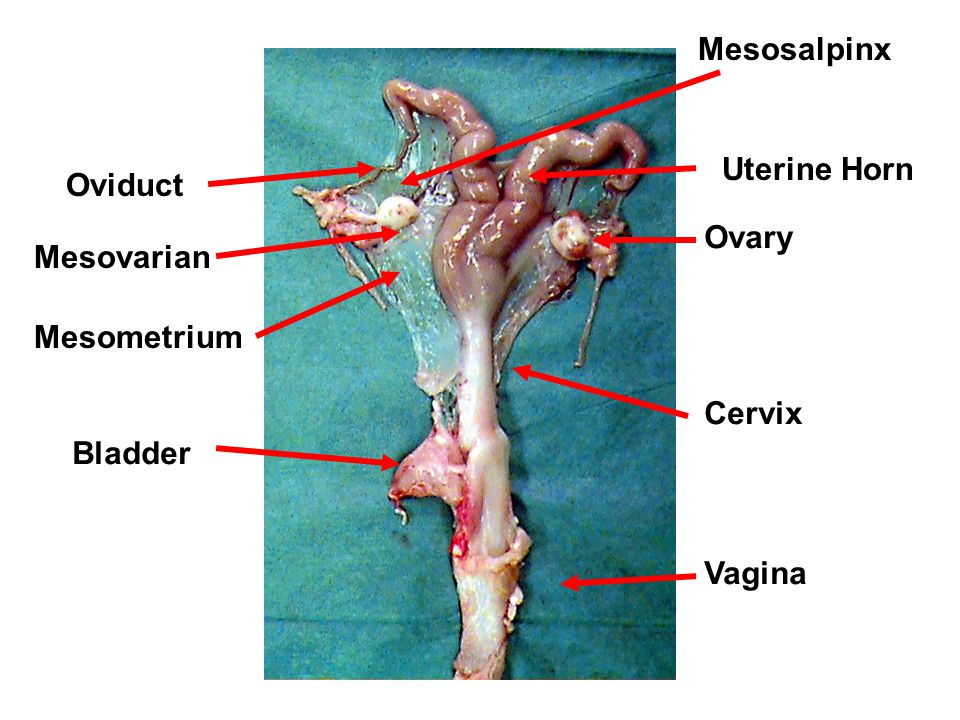 Gall Bladder
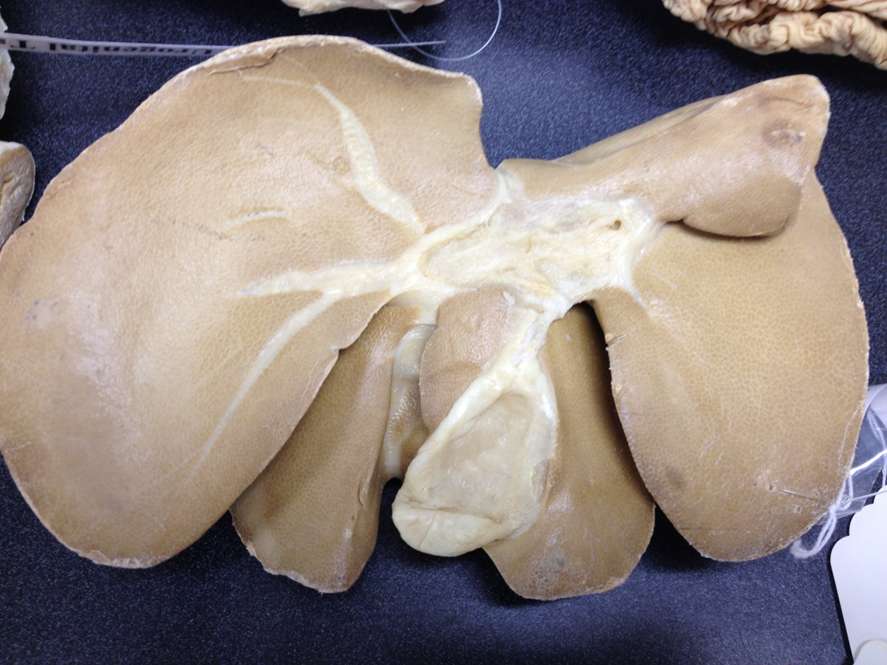 Heart
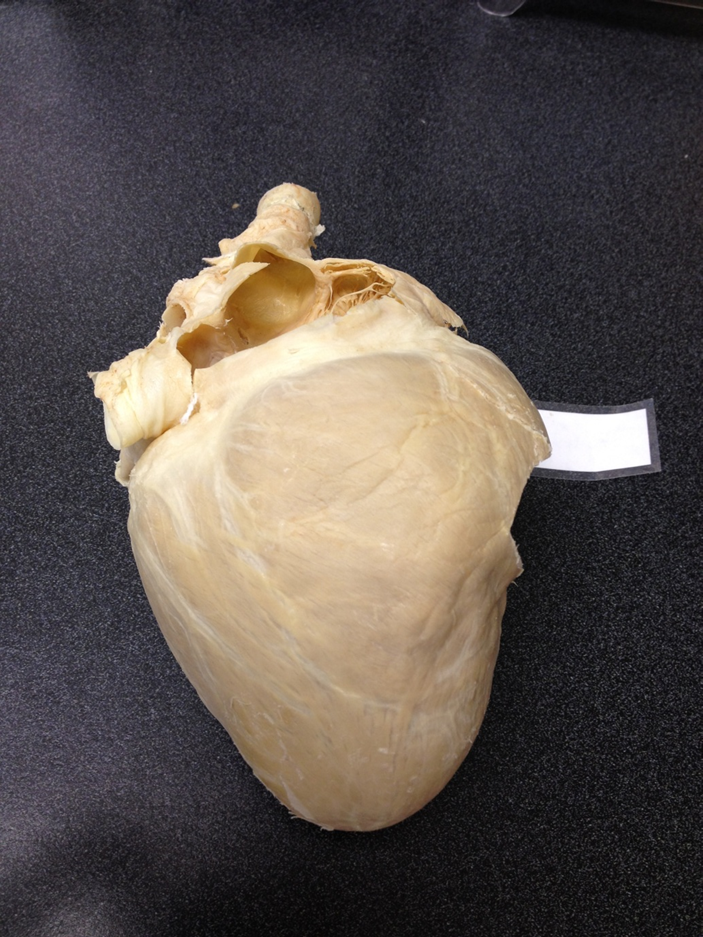 Kidney
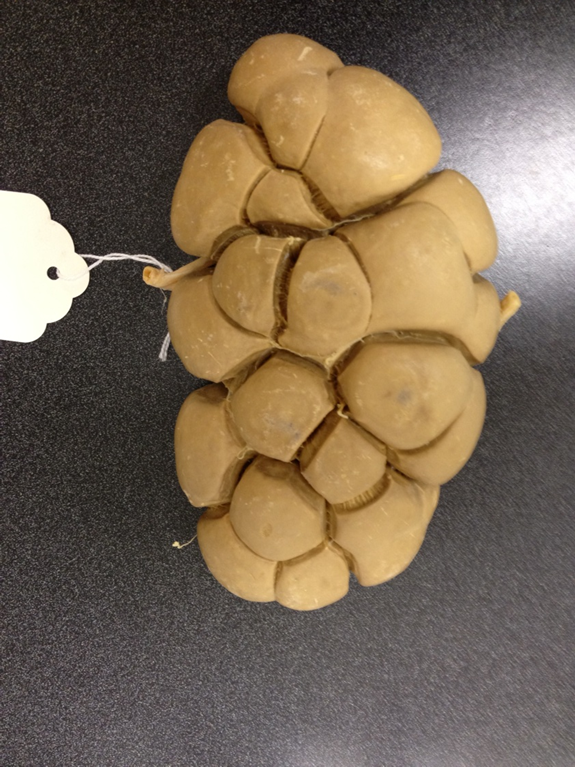 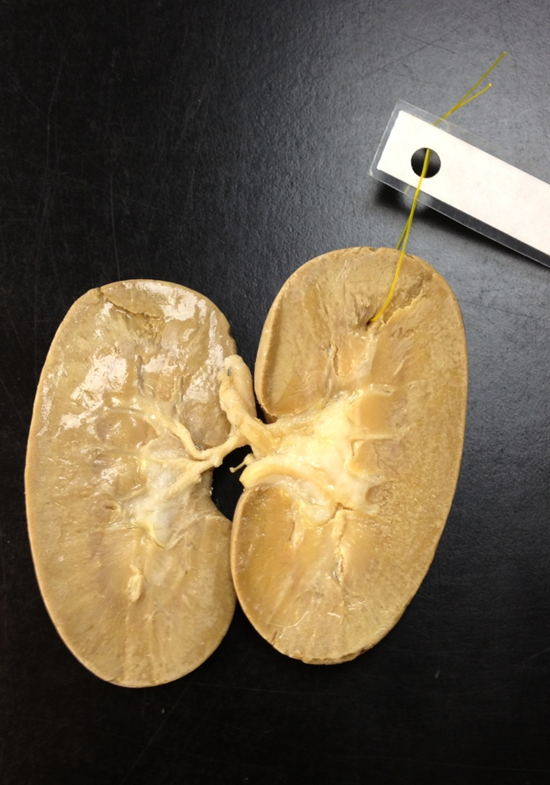 Liver
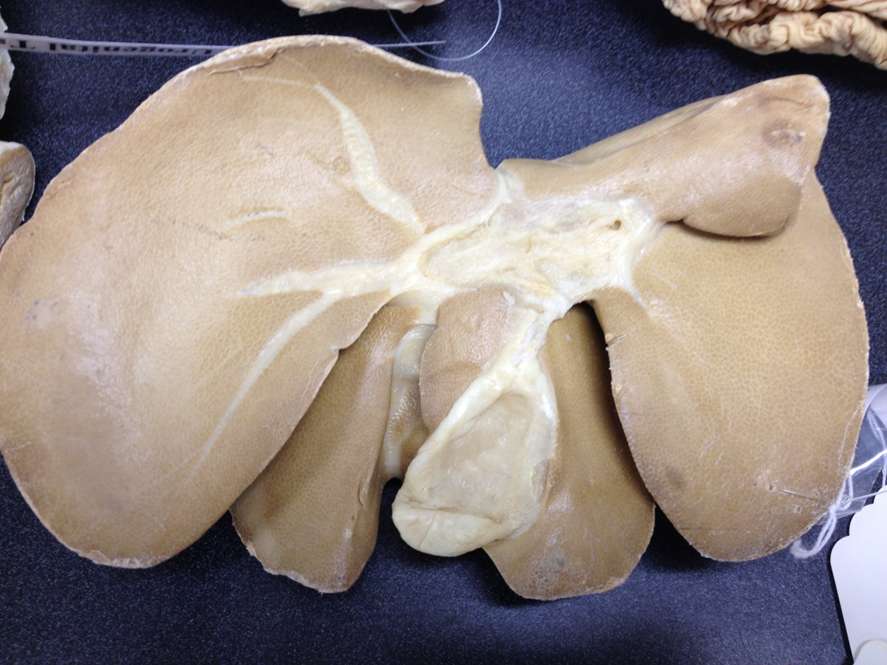 Lungs
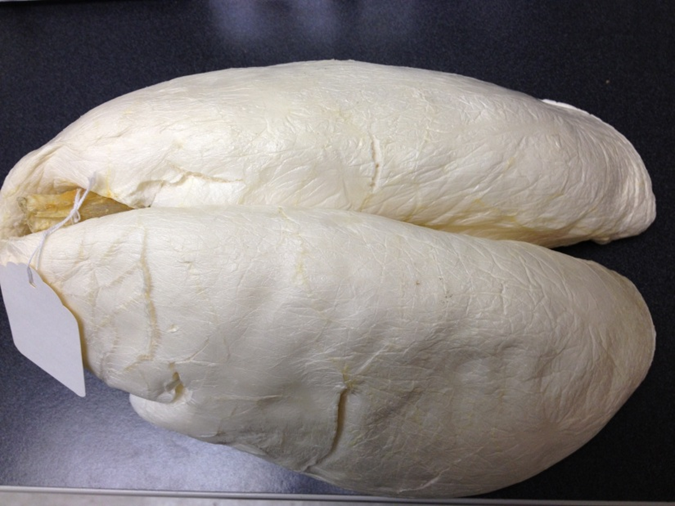 Ovary
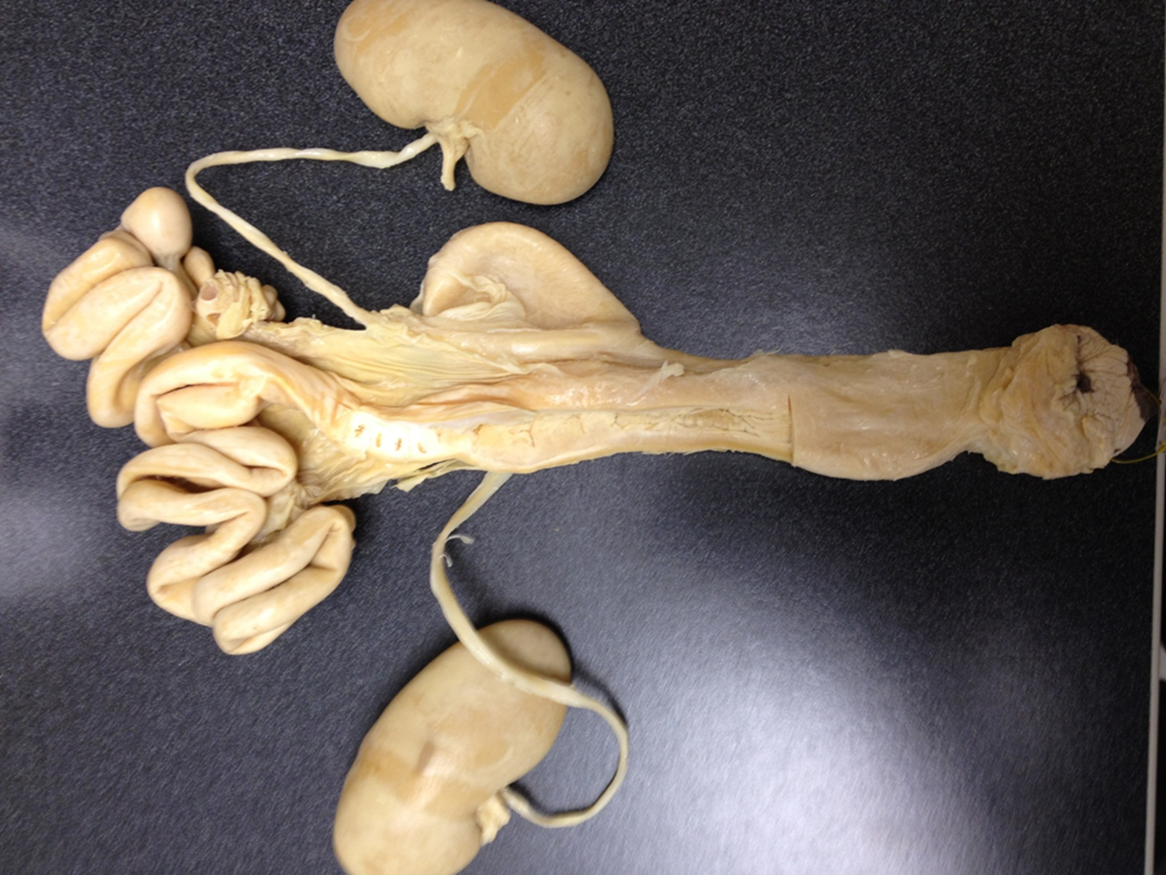 Ruminant Stomach
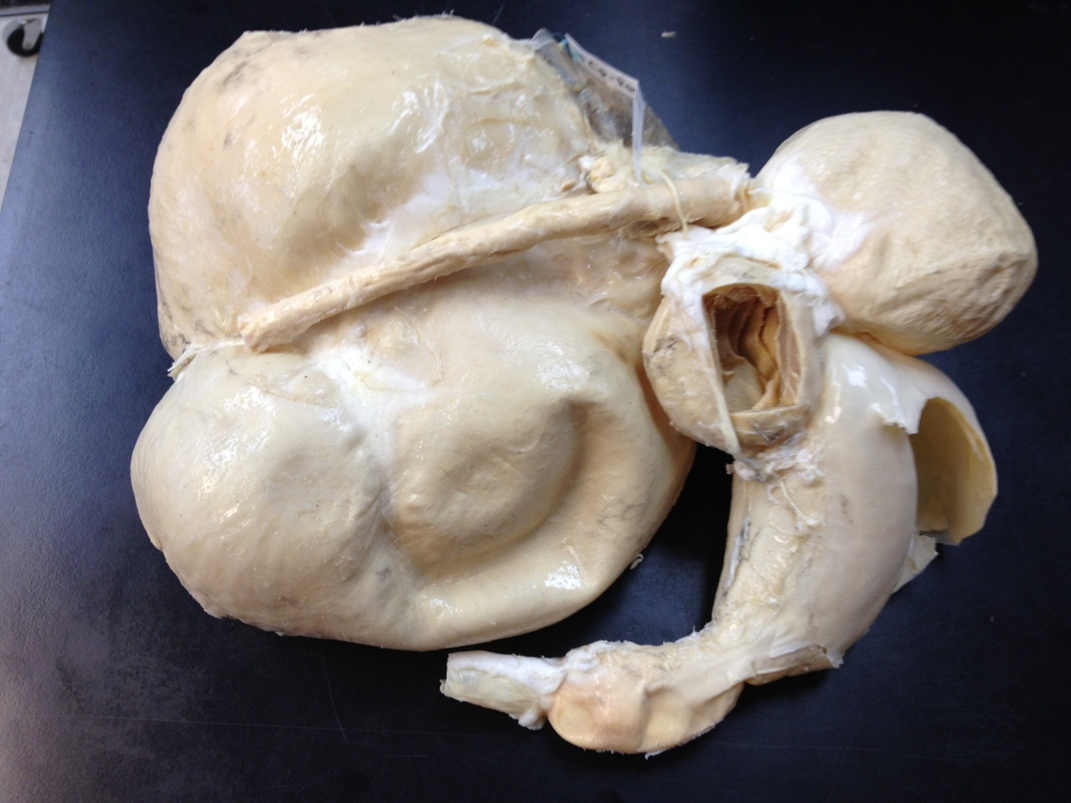 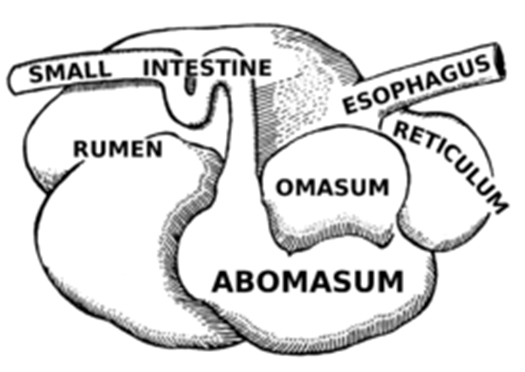 Monogastric Stomach
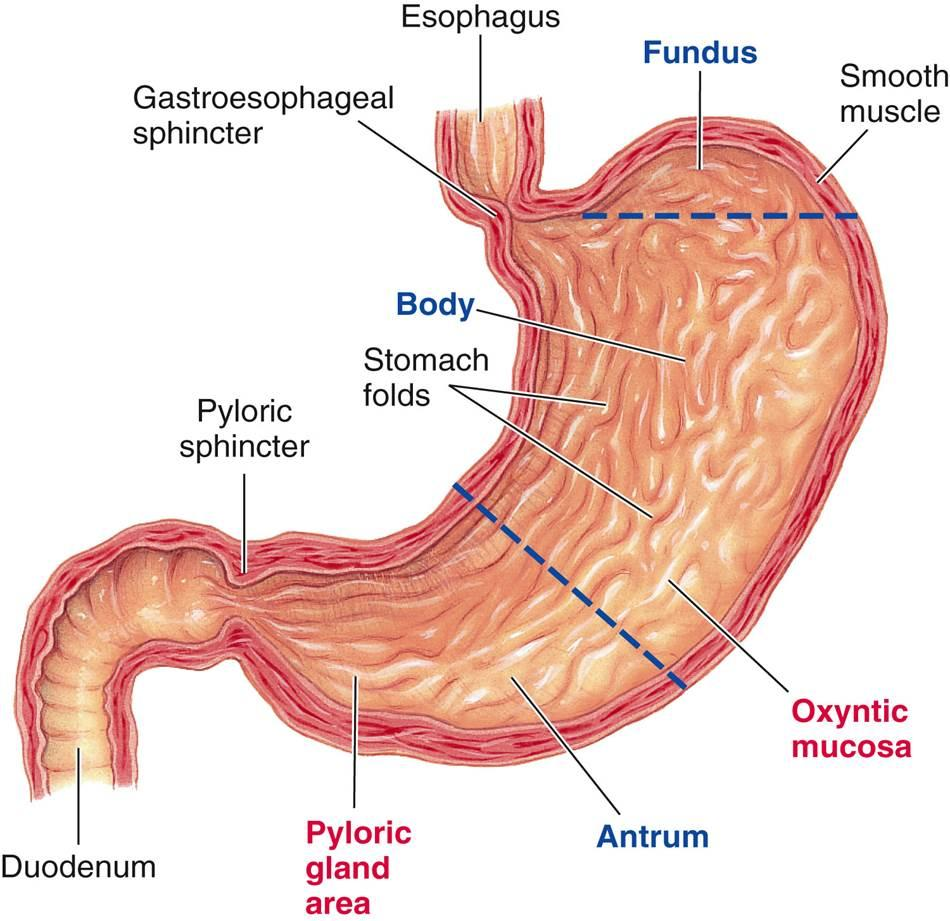 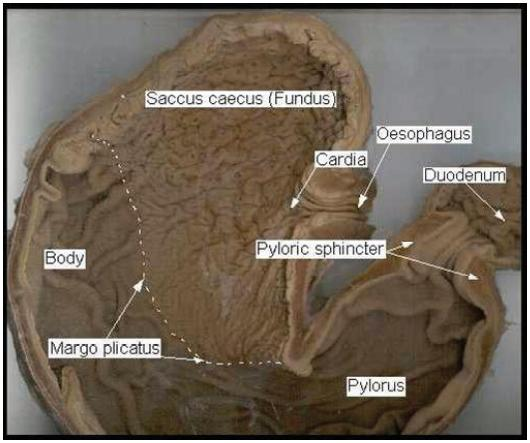 Rumen
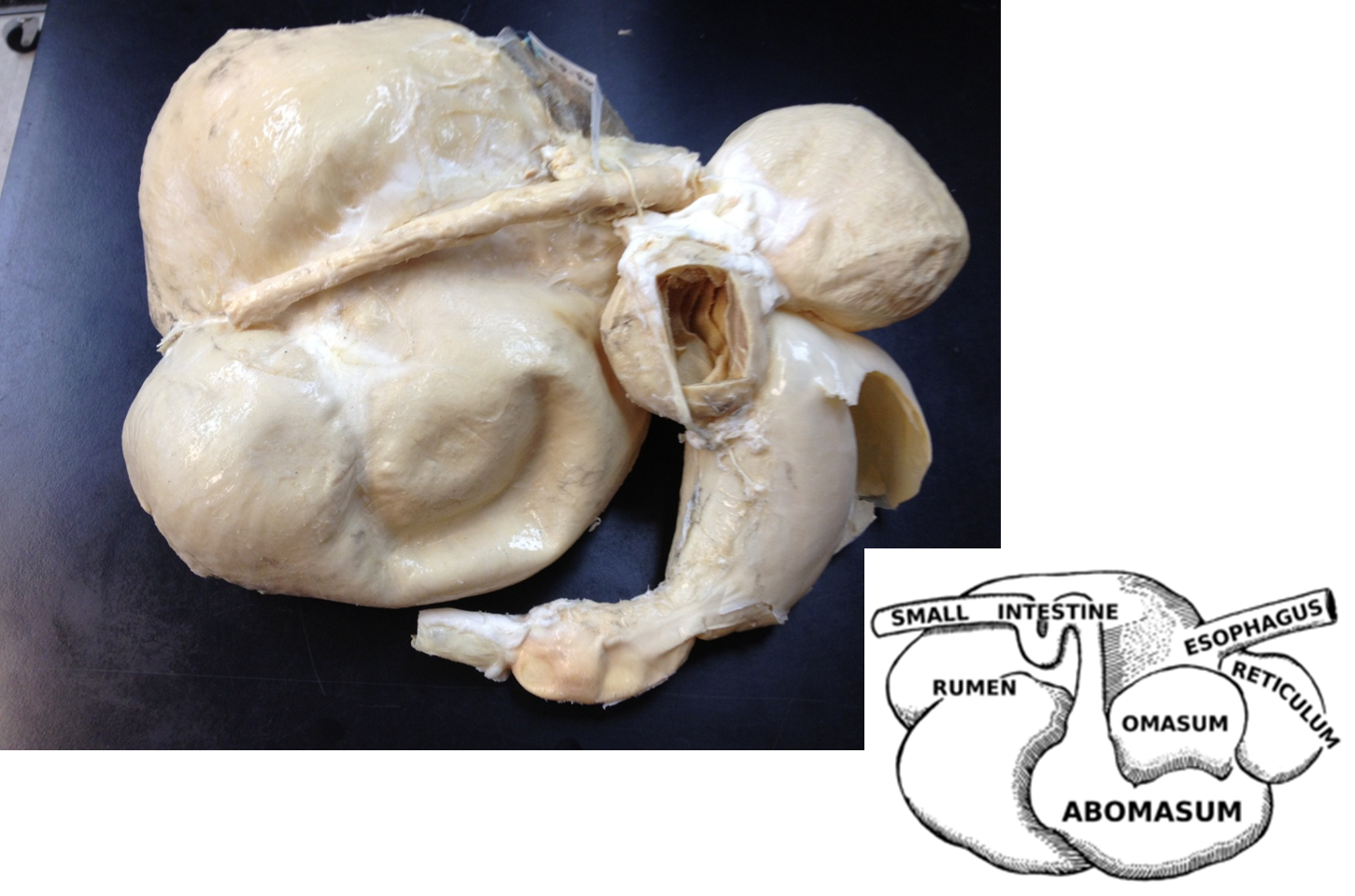 Reticulum
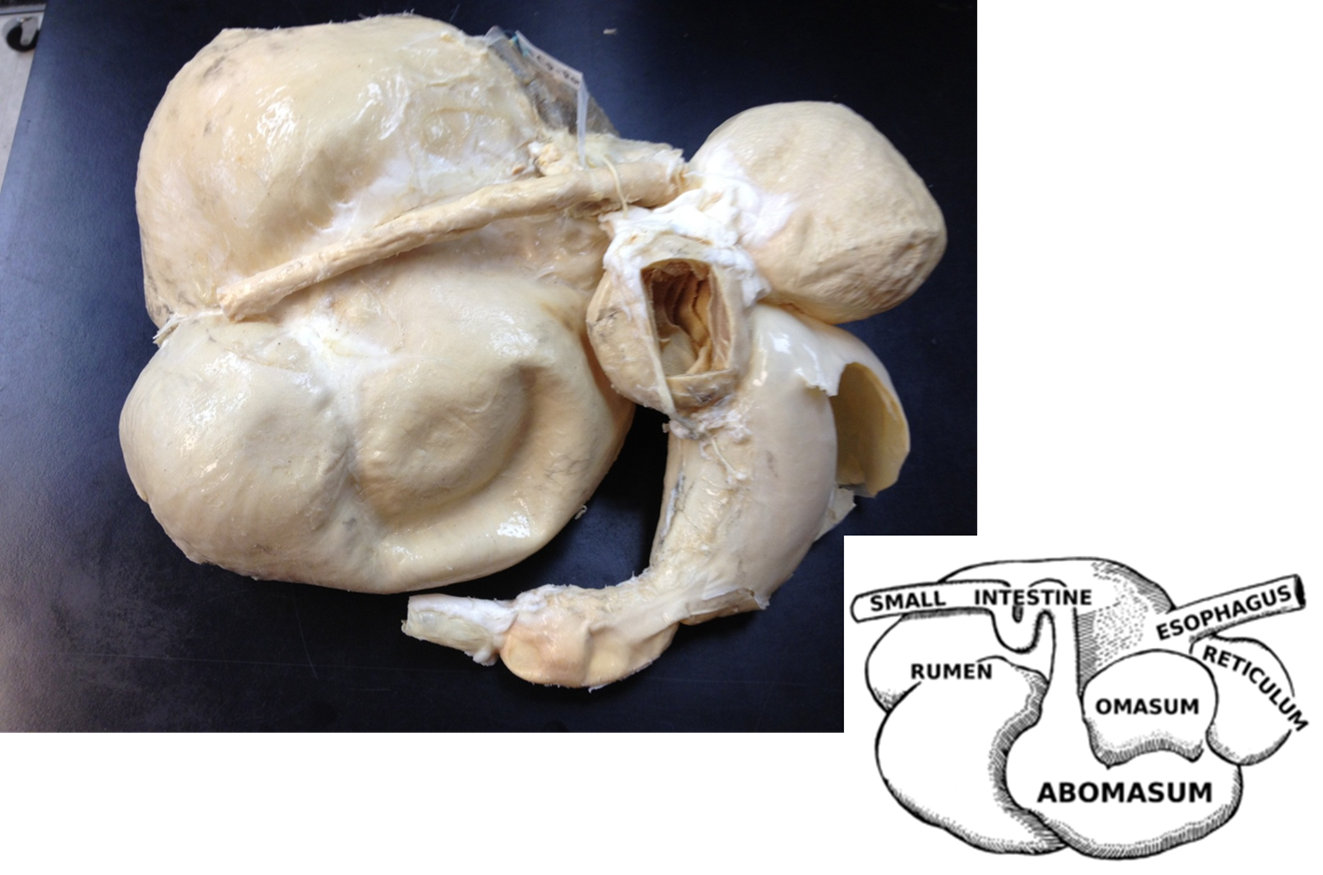 Omasum
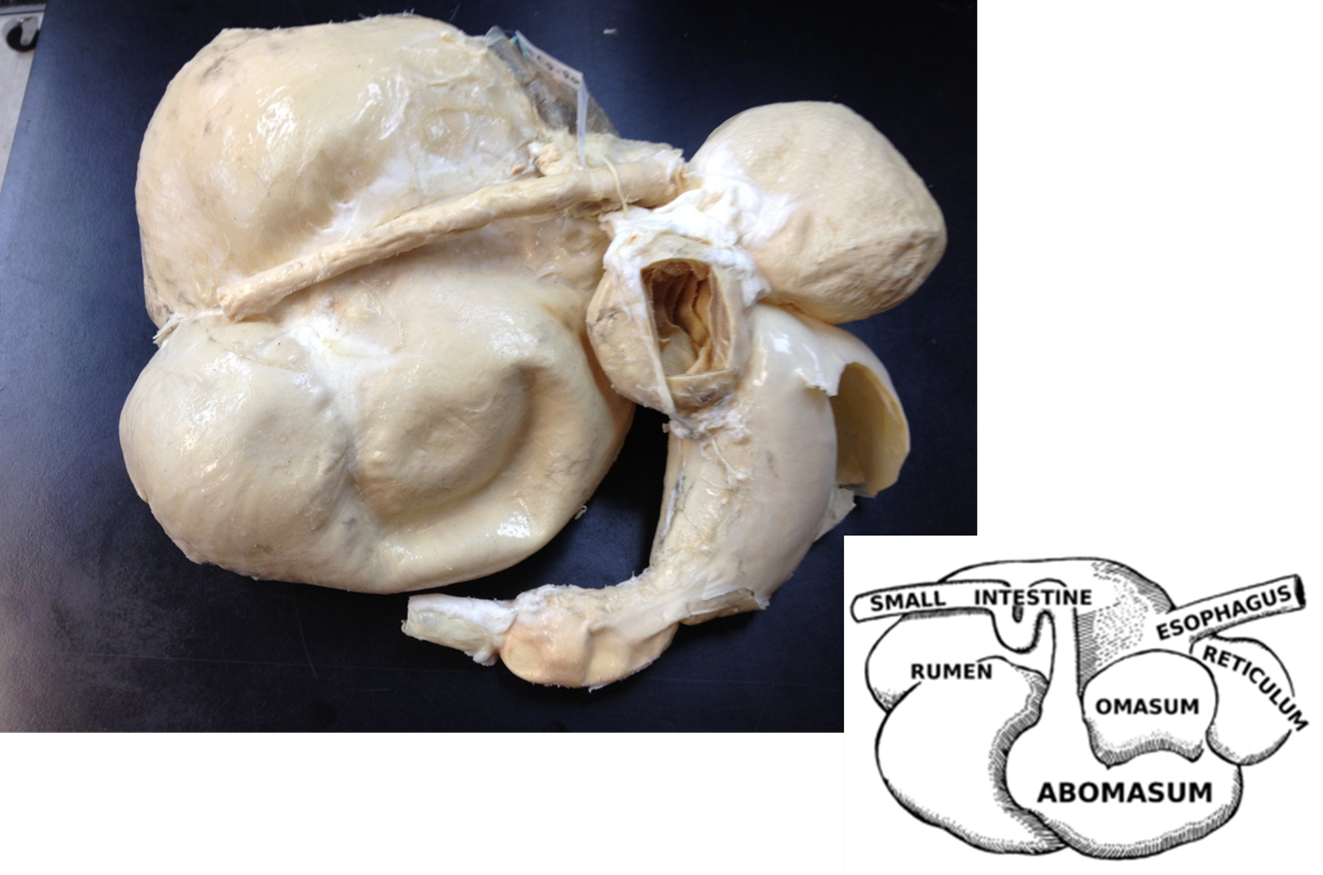 Abomasum
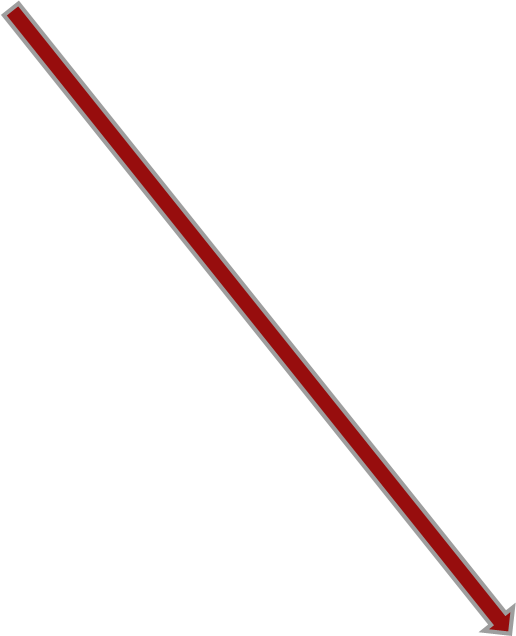 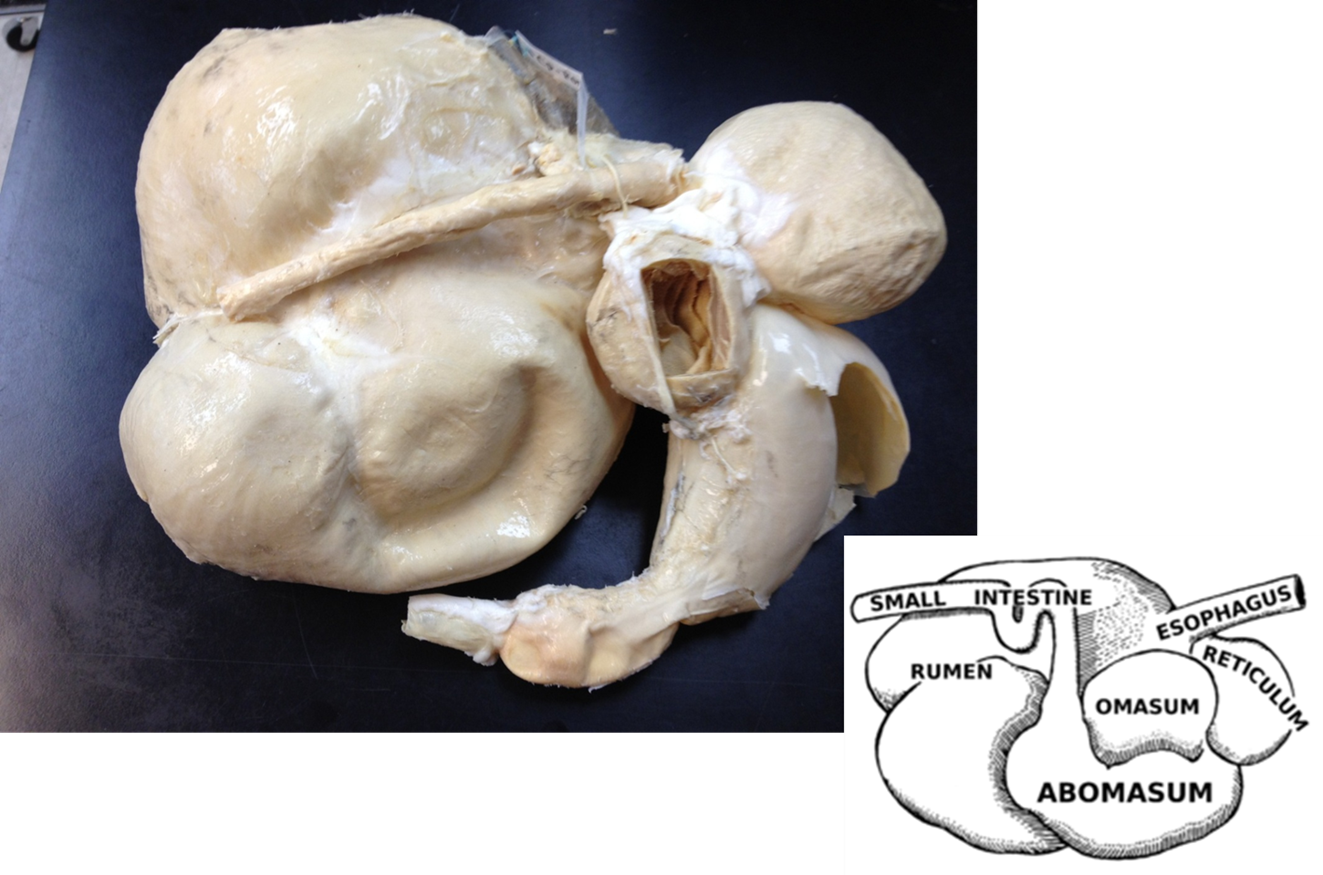 Large Intestine
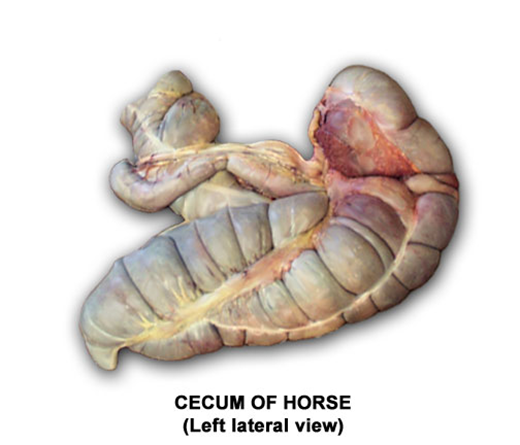 Large Intestine
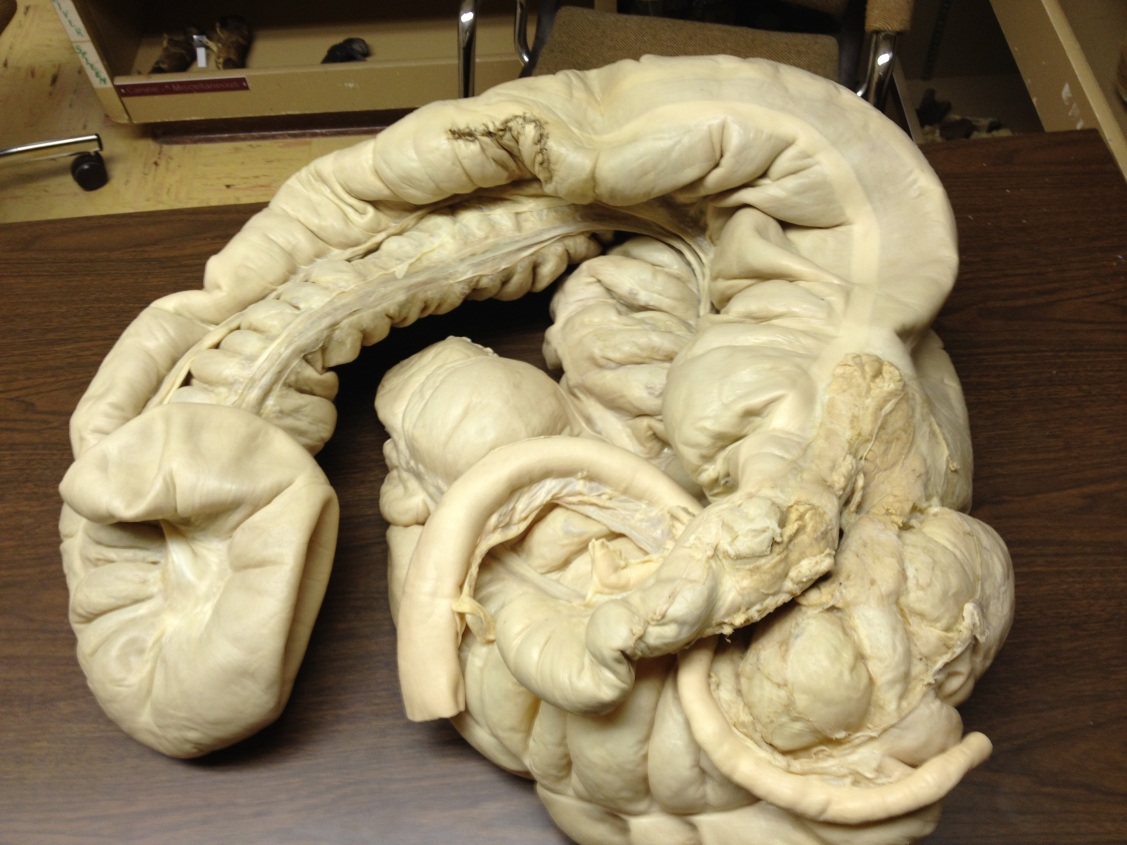 Cecum
Small Intestine-Duodenum
Small Intestine (Ileum) entering large intestine
Trachea
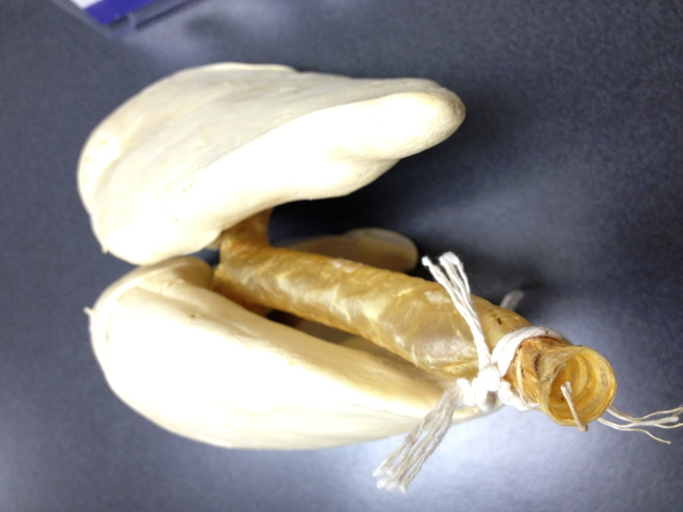 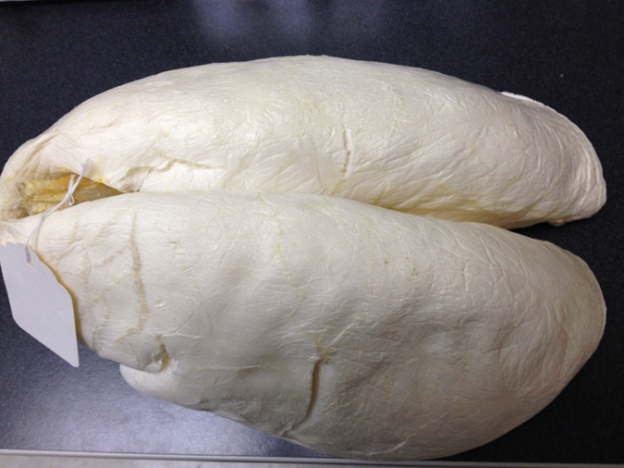 Uterus
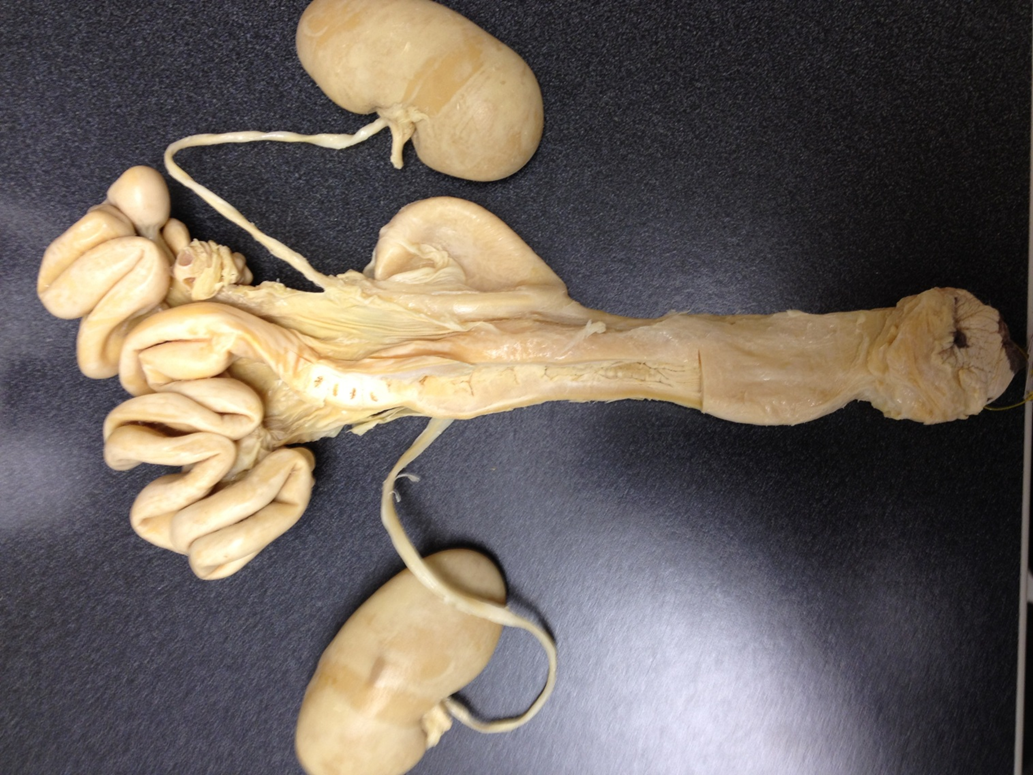 Cervix
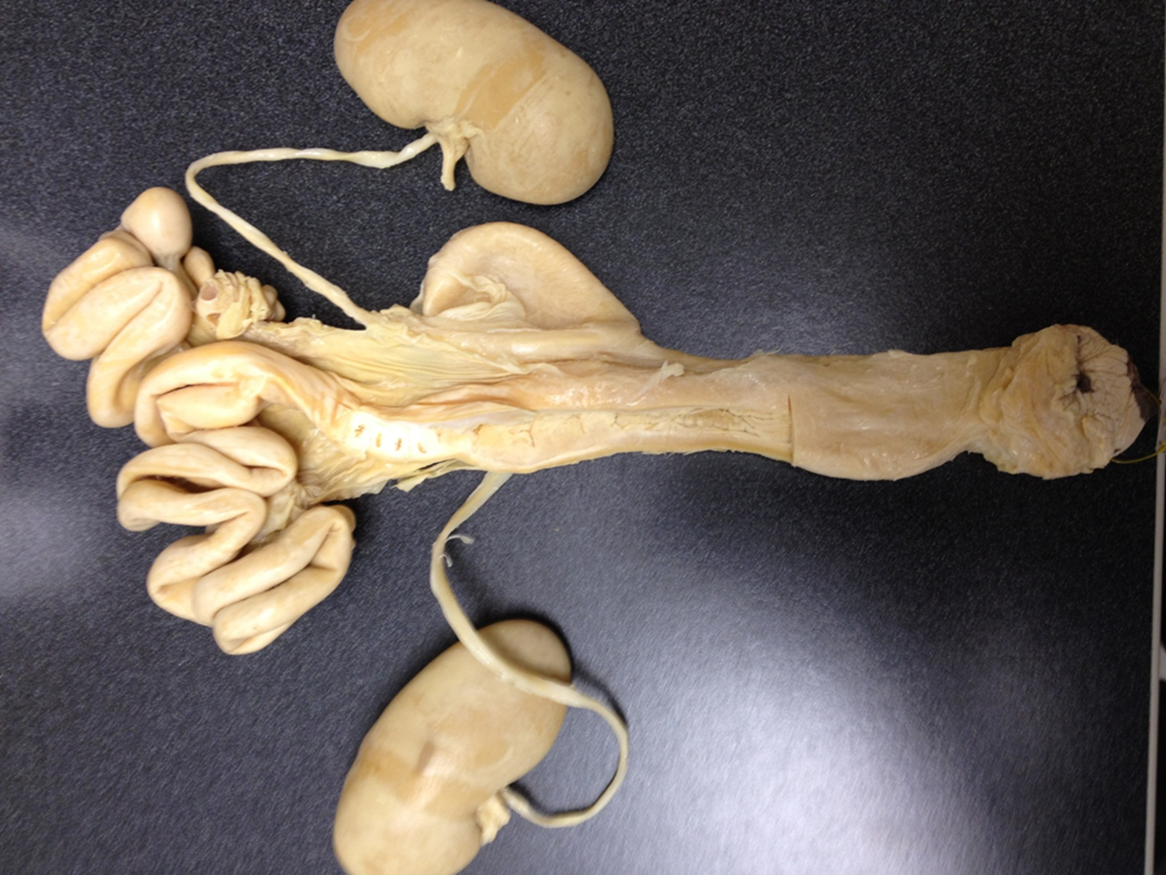 Cecum
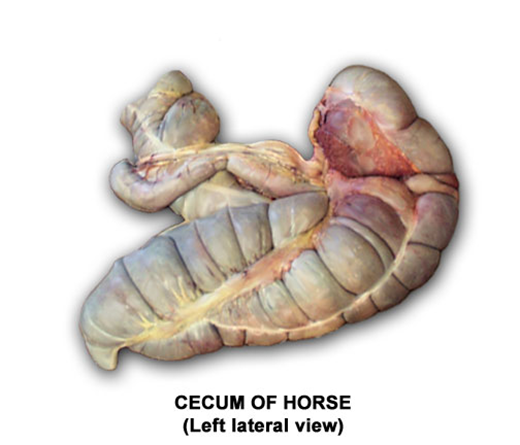 Large Intestine
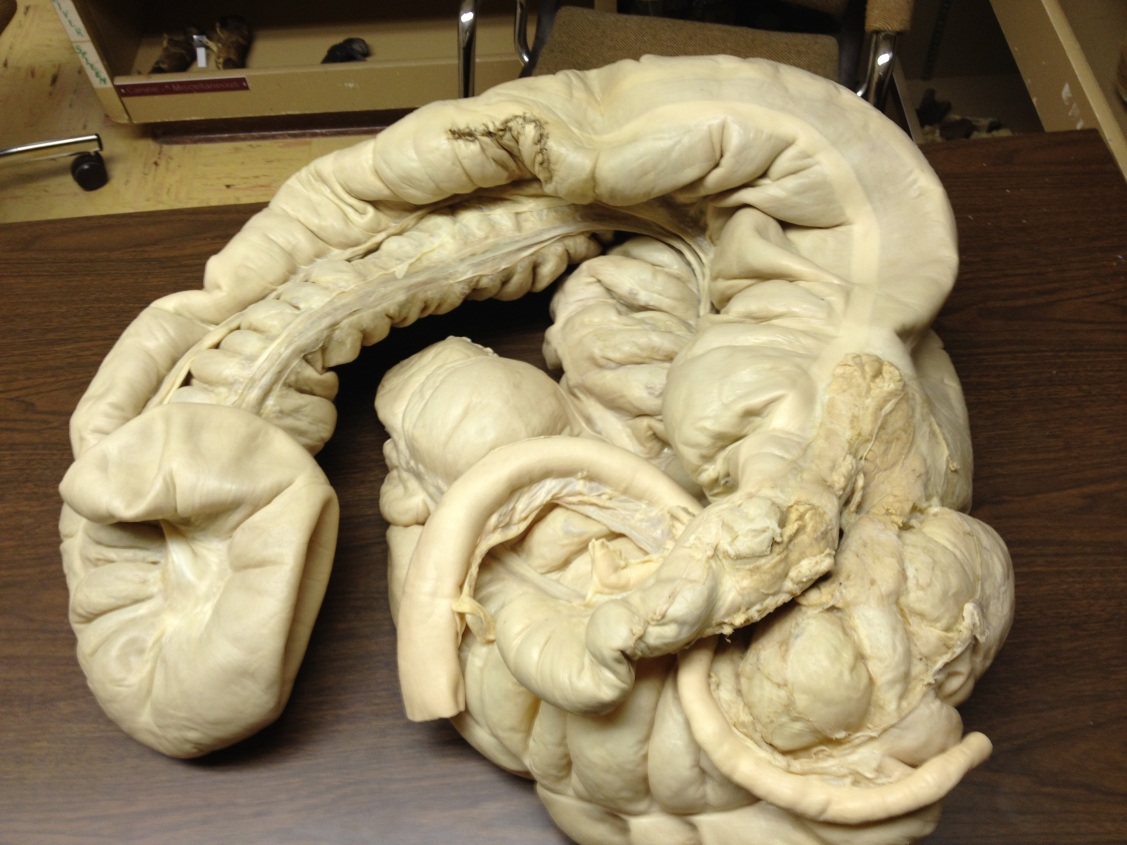 Cecum
Small Intestine-Duodenum
Small Intestine (Ileum) entering large intestine
Testicle
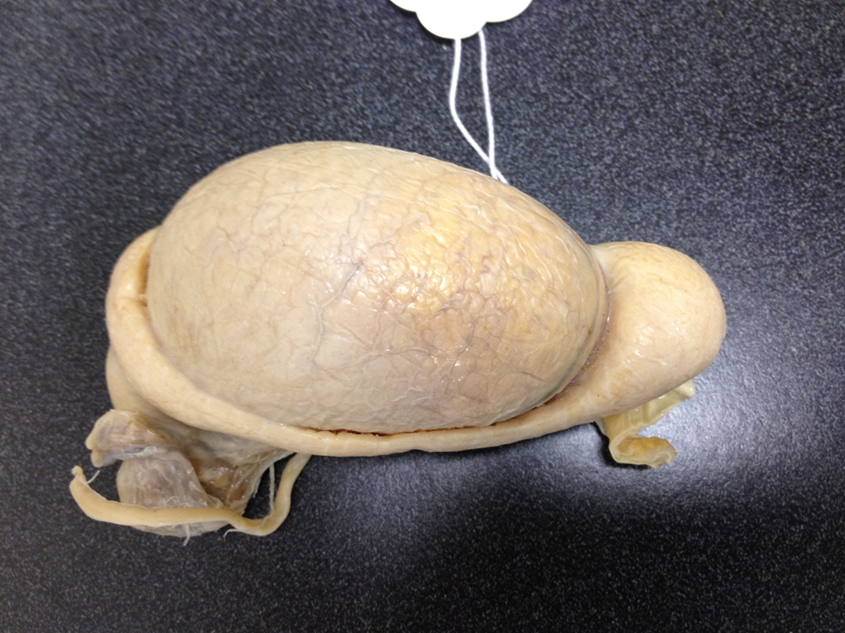 Spleen
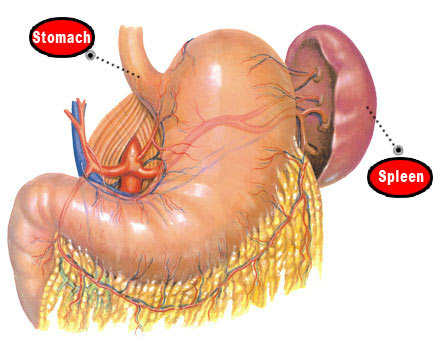 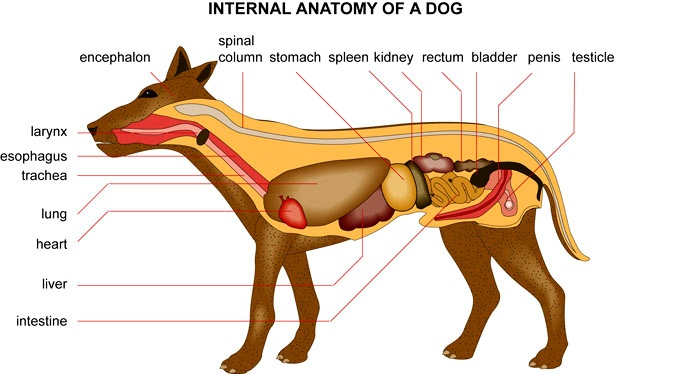 Brain
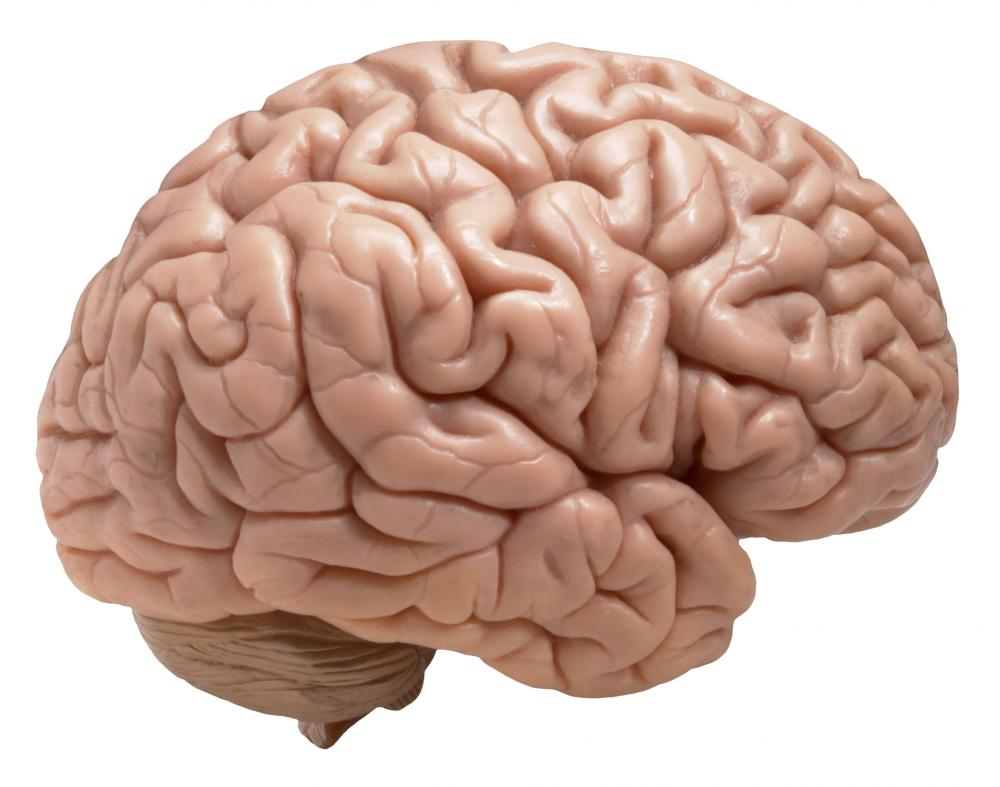 Esophagus
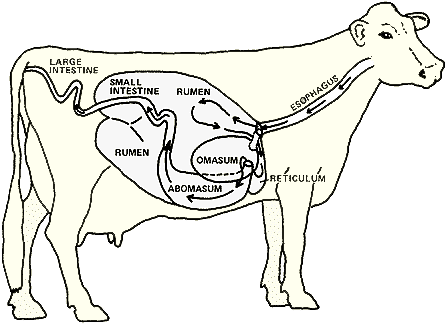 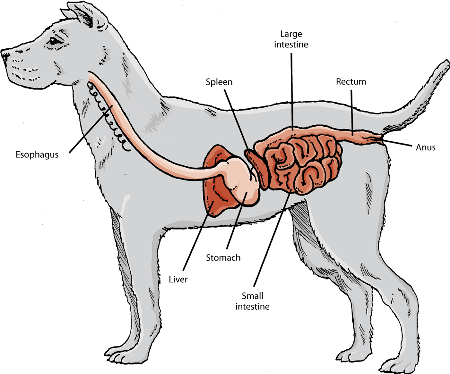 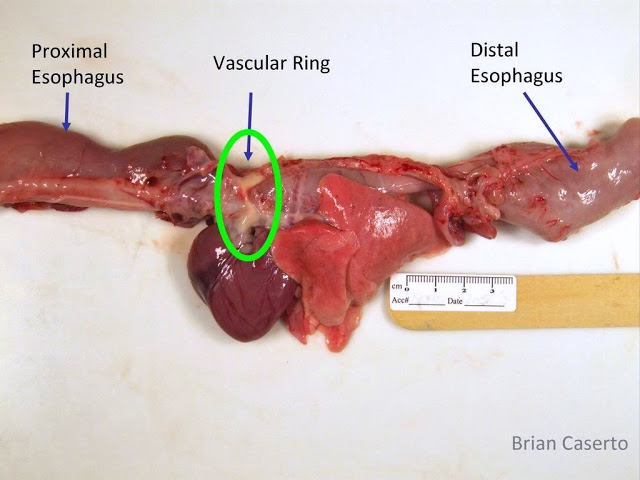 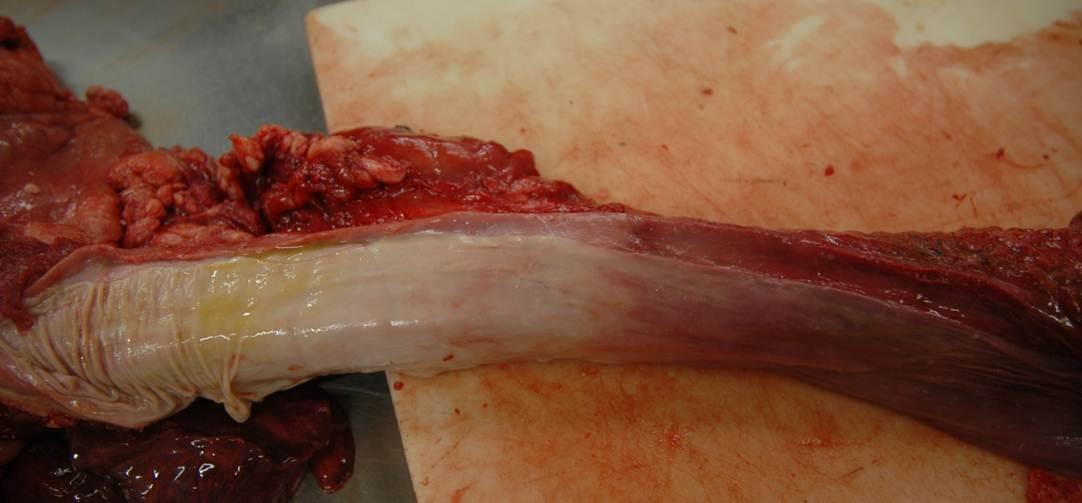